Building Compilers for Reconfigurable Switches
Lavanya Jose, Lisa Yan,
Nick McKeown, and George Varghese
Research funded by AT&T, Intel, Open Networking Research Center.
1
In the next 20 minutes
Fixed-function switch chips will be replaced by reconfigurable switch chips
We will program them using languages like P4
We need a compiler to compile P4 programs to reconfigurable switch chips.
2
Fixed-Function Switch Chips
ACL Stage
L2 Stage
IPv6 Stage
IPv4Stage
Queues
L2
Packet
Packet
Parser
L3
3
[Speaker Notes: Model
Fixed function
Pipeline]
Control Flow Graph
v4
ACL
L2
v6
Control Flow Graph
ACL Stage
L2 Stage
IPv6 Stage
IPv4Stage
Switch Pipeline
Queues
Fixed Action
Fixed Action
Fixed Action
Action
IPv6 Table
L2 Table
ACL Table
IPv4 Table
Parser
4
[Speaker Notes: abstract .. match-action
look at packets thru .. can extract
so this fixed function chip is supposed to route v4 and v6 packets and filter them based on ACLs
but it’s so hard for me to use it in practice!]
Fixed-Function Switch Chips  Are Limited
Can’t add new forwarding functionality
Can’t add new monitoring functionality
5
[Speaker Notes: I can’t add new forwarding or monitoring functionality after I’ve bought the switch. The fixed pipeline fixes the control flow for the lifetime of the switch.]
Fixed-Function Switch Chips
v4
ACL
L2
MyEncap
MyEncap
v6
Control Flow Graph
?
ACL Stage
L2 Stage
IPv6 Stage
IPv4Stage
Switch Pipeline
Queues
Fixed Action
Fixed Action
Fixed Action
Action
IPv6 Table
L2 Table
ACL Table
IPv4 Table
Parser
6
Fixed-Function Switch Chips  Are Limited
Can’t add new forwarding functionality
Can’t add new monitoring functionality
Can’t move resources between functions
ACL Stage
IPv6 Stage
L2 Stage
IPv4Stage
Queues
IPv6 Table
Action
L2 Table
ACL Table
IPv4 Table
Fixed Action
Fixed Action
Fixed Action
Parser
7
[Speaker Notes: There’s  third reason they’re limited.. I can’t even moving resources b/n existing functions. And that comes up a lot! 
Plus I end up wasting all that memory 

Why is it hard?]
Reconfigurable Switch Chips
v4
ACL
L2
v6
Control Flow Graph
Switch Pipeline
Queues
Action Macro
Action Macro
Action Macro
Action Macro
Match Table
L2 Table
ACL Table
Match Table
IPv6 Table
Match Table
IPv4 Table
Match Table
Fixed Action
Fixed Action
Fixed Action
Fixed Action
Parser
8
Mapping Control Flow to Reconfigurable Chip.
v4
v4
ACL
ACL
L2
L2
v6
v6
Control Flow Graph
Switch Pipeline
Queues
v6 Action
ACL Action Macro
v4 Action Macro
L2 Action Macro
Action Macro
Action Macro
Action Macro
Action Macro
IPv6 Table
ACL Table
L2 Table
Match Table
Match Table
IPv4 Table
Match Table
Match Table
Parser
9
Reconfigurable Switch Chips
v4
ACL
L2
MyEncap
MyEncap
v6
Control Flow Graph
Switch Pipeline
Queues
Action
ACL Action Macro
v4 Action Macro
Action
Action
Action
Action
L2 Action Macro
MyEncap
IPv4
IPv4
ACL Table
L2 Table
IPv4 Table
Parser
IPv6
IPv4
IPv6
10
[Speaker Notes: - Adding my new forwarding function easy, since it comes before the forwarding tables, I make room for it and move v4 to stage 3
- Adding monitoring functions is easy too, I can add a monitoring action to any table
- Moving resources between functions is easy. If v6 was using even fewer entries I could reclaim that space for v4.]
Match
Memory
Action
ALU
IPv4 Table
IPv6 Table
ACL Table
L2 Table
Parser
v6 Action Macro
ACL Action Macro
v4 Action Macro
L2 Action Macro
Protocol Independent Switch
11
IPv4 Table
IPv4 Table
IPv4 Table
L2 Table
Parser
ACL Table
Action
IPv6
v4 Action Macro
Action
Action
L2 Action Macro
12
[Speaker Notes: When multiple tables share a stage in this chip, resources are split between them.]
Match + Action Processor: pipelined and in-parallel
13
Reconfigurability: the norm in 5 years
Reconfigurability adds mostly to logic.
Logic is getting relatively smaller.
The cost of reconfigurability is going down.
Fixed switch chip area today:
I/O (40%), Memory (40%), 
Wires, Logic
Switch I/O
Switch I/O (30%)
Memory
Memory (30%)
Wires
Wires (20%)
Logic
Logic (20%)
14
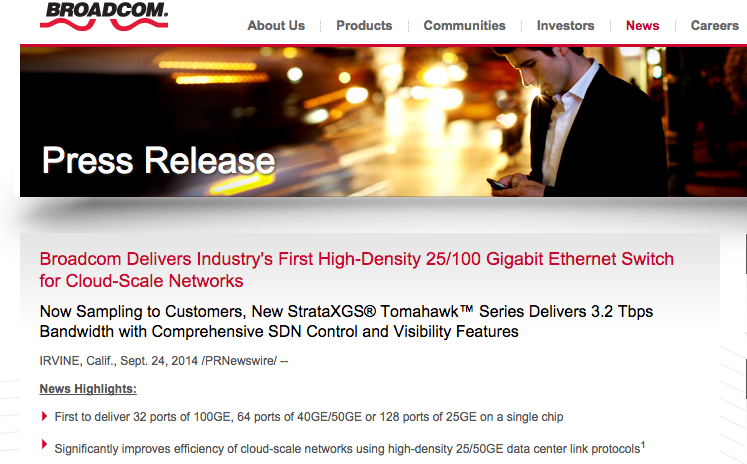 Fixed Function Broadcom Tomahawk: 3.2 Tbps
Reconfigurable Cavium Xpliant: 3.2 Tbps
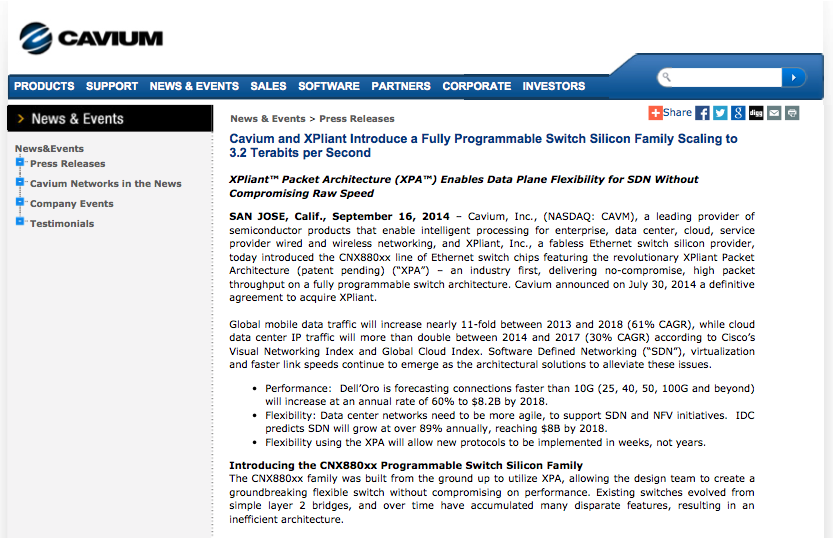 15
Reconfigurable chips are inevitable.
16
[Speaker Notes: And we gotta figure out how to configure them!]
Configuring Switch Chips
P4 code
Compiler
Compiler Target
Queues
Action Macro
Action Macro
Action Macro
Action Macro
Match Table
L2 Table
ACL Table
Match Table
IPv6 Table
Match Table
IPv4 Table
Match Table
Fixed Action
Fixed Action
Fixed Action
Fixed Action
Parser
17
[Speaker Notes: There are a few packet processing languages out there like P4. So what we need is the compiler that takes a P4 program and compiles it to our compiler target- a reconfigurable switch chip!]
P4 (http://p4.org/)
Match Action
Tables
Control Flow Graph
v4
Parser
ACL
L2
control ingress 
{
    apply(l2_table);
    if (valid(ipv4)) {
        apply(ipv4_table);
    }
    if (valid(ipv6)) {
        apply(ipv6_table);
    }
    apply (acl);
}
﻿table ipv4_lpm {
  reads {
    ipv4.dstAddr :    
      lpm;
  }
  actions {
    set_next_hop;
    drop;    
  }
}
(ANCS’13)
v6
parser parse_ethernet {
  extract(ethernet);
select(latest.etherType) {
    0x800  : parse_ipv4;
    0x86DD : parse_ipv6;
  }
}
Queues
Action Macro
Action Macro
Action Macro
Action Macro
Match Table
L2 Table
ACL Table
Match Table
IPv6 Table
Match Table
IPv4 Table
Match Table
Fixed Action
Fixed Action
Fixed Action
Fixed Action
Parser
18
What does reconfigurability buy us?
19
Benefits of Reconfigurability
Use resources efficiently
Multiple tables per stage
Big table in multiple stages
Use fewer stages
IPv4
ACL
L2
IPv6
20
Naïve Mapping: Control Flow Graph
v4
v4
ACL
ACL
L2
L2
v6
v6
Control Flow
Switch Pipeline
Queues
v6 Action Macro
Action
v4 Action Macro
Action
Action Macro
Action Macro
Action Macro
Action Macro
ACL Table
L2 Table
Match Table
Match Table
IPv6 Table
Match Table
Match Table
IPv4 Table
Parser
21
[Speaker Notes: ANIMATE
Our default approach so far, where we mapped tables one by one to a new stage, in the control flow order works. We can make sure
packet undergoes..]
Table Dependency Graph (TDG)
v4
ACL
L2
v6
Control Flow Graph
Table Dependency Graph
v4
ACL
L2
v6
22
[Speaker Notes: For e.g., dep. b/n L2 and L3 because L2 must learn the source MAC to port mapping before it’s changed by L3. Thus L3 cannot start before L2.
ACL, I can make a decison to forward or drop independent of other tables...]
Efficient Mapping: TDG
v4
ACL
L2
v6
Table Dependency Graph
Control Flow Graph
Switch Pipeline
Queues
v6 Action Macro
Action
v4 Action Macro
Action
L2 Table
v4
ACL Table
ACL
L2
IPv6 Table
IPv4 Table
Parser
v6
23
Resource constraints
v4
v4
ACL
L2
v6
v6
Control Flow Graph
Switch Pipeline
Queues
v6 Action Macro
Action
v4 Action Macro
L2 Action Macro
L2
ACL Table
L2 Table
IPv4
IPv6
Parser
L3
24
More resource constraints
Table parallelism
Action Memory
Memory Type
Action ALU input
Header widths
25
[Speaker Notes: Finally, match memories and Action ALUs aren’t the only resources we need for match action tables.
We need additional resources to make match action work, e.g., resources to carry header fields
to the match memories, to carry input data to the Action ALUs. Each such resource adds a new constraint
to the problem. So we have numerous resources constraints related to (animate!) header widths, action ALU input, .. 

Not all match memories are the same- some can support any kind of lookup, others can support
only exact matches, so we need to be careful about that.]
The Compiler Problem
Map match action tables in a TDG to a switch pipeline while respecting dependency and resource constraints.
26
Step 1: P4 Program
Step 2: Control Flow Graph
v4
ACL
L2
v6
Step 3: Table Dependency Graph
L2
v4
ACL
v6
Step 4: Table Configuration
27
Is that it?
28
Two Switches We Studied
1
32
2
…
3
4
RMT
32 Stages
(SIGCOMM 2013)
5
3
FlexPipe
5 Stages
(Intel FM6000)
4
1
2
29
[Speaker Notes: RMT has 32 stages while FlexPipe has 5. RMT has two kinds of match memories in each stage- most support exact match only and some support ternary or longest prefix matches. FlexPipe has different kinds of memories in each stage.]
Additional switch features
v4
ACL
L2
v6
v4
L2
L2
v6
Table shaping in RMT
Table sharing in FlexPipe
30
Action Memory
Table parallelism
Memory Type
The Compiler Problem
Action ALU input
Header widths
Map match action tables in a TDG to a switch pipeline while respecting dependency and resource constraints.
Table shaping
Table sharing
31
First approach: Greedy
3
1
Prioritize one constraint
Sort tables
Map tables one at a time
2
3
Sort by 
# dependencies
Queues
Parser
32
[Speaker Notes: Different heuristics can yield different table orders depending on which constraint they prioritize.
E.g. , if we sorted by resource usage, here characterized by match width, we might have started with the wide ACL table which 
needs more additional resources.]
First approach: Greedy
4
1
1
1
2
Prioritize one constraint
Sort tables
Map tables one at a time
3
Sort by 
match width
Queues
Parser
33
[Speaker Notes: Different heuristics can yield different table orders depending on which constraint they prioritize.
E.g., if we sorted by resource usage, here characterized by match width,  instead, we might have started with the wide ACL table which 
needs more additional resources. 
However when there are too many constraints, it’s not clear if any of the heuristics will work.]
Too many constraints for Greedy
Any greedy must sort tables based on a metric that is a fixed function of constraints.
As the number of constraints gets larger, it’s harder for a fixed function to represent the interplay between all constraints.
Can we do better than greedy?
34
Second approach:Integer Linear Programming (ILP)
Find an optimal mapping.
Pros:
Takes in all constraints
Different objectives
Solvers exist (CPLEX)
Cons:
Blackbox solver
Encoding is an art 
Slow
35
ILP Setup
min   # stages
	subject to: 	
							≥ 				
							≤

				dependency constraints
table sizes 
assigned
table sizes 
specified
memories in
physical stage
memories
assigned
36
Experiment Setup
4 datacenter use cases from Intel, Barefoot

Differ in tables, table sizes, and dependencies
37
Example Use Case
Ipv4_Urpf
IG_ACL1
A Typical TDG
Ipv4-Ecmp
Ipv4-Ucast-Host
Ipv4-Ucast-LPM
IG-Router-Mac
IPv4-Nexthop
IG-Smac
IPv4-Mcast
EG_Props
IG_Phy_Meta
IPv6-Nexthop
IG_Bcast_Storm
EG-ACL1
IG-Props
IG-Dmac
Ipv6_Urpf
IG-Agg-Intf
EG-Phy-Meta
Ipv6-Ecmp
Ipv6-Ucast-LPM
Ipv6-Ucast-Host
IG_ACL2
Configuration for RMT
IPv6-Mcast
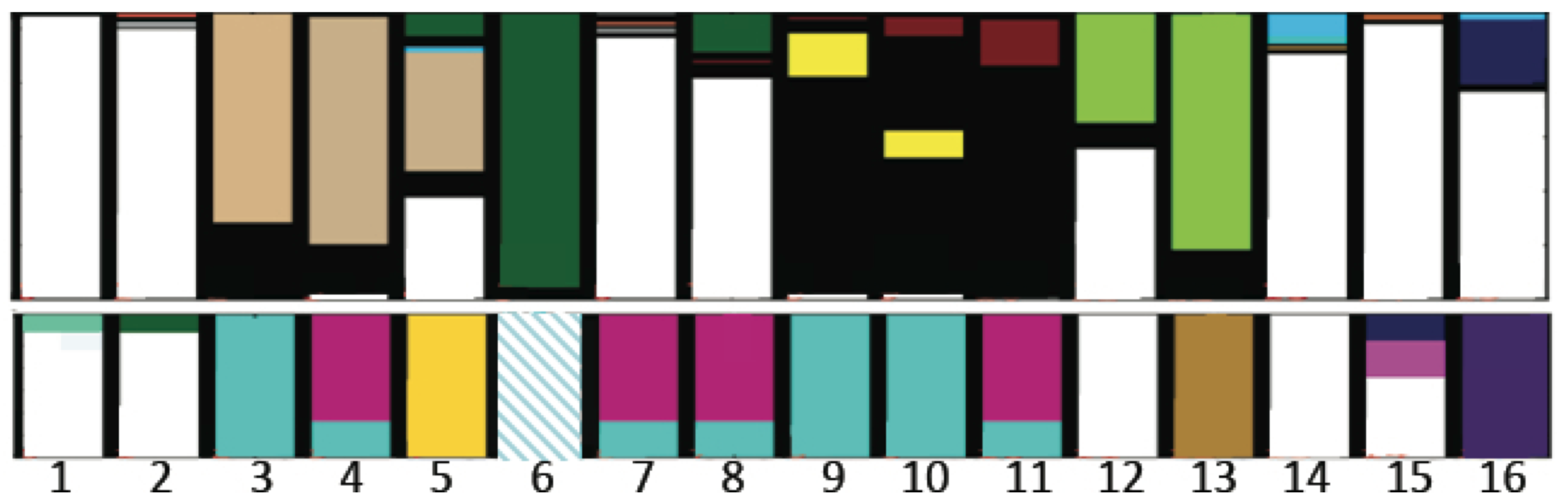 38
Metrics: Greedy vs ILP
Ability to fit program in chip

Optimality

Runtime
39
Setup: Greedy vs ILP
Ability to fit: FlexPipe
Variants of use cases in 5-stage pipeline.
Optimality: RMT
Minimum stage, pipeline latency, power
Runtime: both switches
40
[Speaker Notes: - Comparing whether the approach can actually fit- this is more of an issue for FlexPipe which has a limited number of stages and limited resources per stage. So we tried twenty different realistic variants of two of the use cases, and compared what fraction of these programs could be fit in the 5 stage pipeline by Greedy vs ILP.
Comparing optimality- When fitting is not a problem, such as in RMT which has 32 stages, we can think about comparing the two approaches in terms of different objectives like the number of stages, pipeline latency and power. We do this for RMT.
Finally we compare the runtime of the two approaches both to compile to RMT and to FlexPipe.]
Results: Greedy vs ILP
Can Greedy fit my program? 
Yes, if resources aplenty (RMT, 32 stages)
No, if resources constrained (FlexPipe, 5 stages),	Can’t fit 25% of programs .
How close to optimal is Greedy? 
30% more time for packet to get through RMT pipeline.
Hmm.. looks like I need ILP. How slow is it? 
100x slower than Greedy 
Reasonable if programs don’t change often.
41
[Speaker Notes: Can Greedy fit my program?
For variants of one of our use cases, greedy couldn’t fit 25% of the programs.
How close to optimal is Greedy for the RMT switch chip? 

Hmm.. looks like I need ILP. How slow is it?]
If we have time,we should run ILP.
42
Use ILP to suggest best Greedy for program type.
Critical constraints
Dependency critical: 16  13 stages
Additional resource constraints less important
Critical resources
TCAM memories critical: 16  14 stages
Results for one of our datacenter L2/L3 use cases
43
Conclusion
Challenge: Parallelism and constraints in reconfigurable chips makes compiling difficult.
TDG: highlights parallelism in program.
ILP: better if enough time, fitting is critical, or objectives are complicated. 
Best Greedy: ILP can choose via notion of critical constraints and critical resources.
44
Thank you!
Research funded by AT&T, Intel, Open Networking Research Center.
45
ILP Run time
Number of constraints? Not obvious. E.g., RMT
Min. stage: few secs.
Min. power: few secs.
Min. pipeline latency 10x slower

Number of variables? How fine-grained is the resource assignment? E.g., FlexPipe
One match entry at a time: many days..
100-500 match entries at a time: < 1 hr
[Speaker Notes: It’s not obvious how it scales with the number of constraints-
Minimum Stage: 12s, adding ILP constraints for power: same order, adding ILP constraints for pipeline latency: 1 order of magnitude.
We did learn that the ILP run time depends on how fine-grained our resource assignment is-
For FlexPipe, if we assigned one match entry at a time, CPLEX could take hours and even days to run. However when we assigned
100-500 match entries at a time, it became more manageable on the order of tens of minutes.]